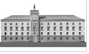 Ministero della Giustizia
Dipartimento dell’Organizzazione Giudiziaria, del Personale e dei Servizi
Direzione Generale del Personale e della Formazione
Scuola di Formazione del Personale dell’Amministrazione giudiziaria
Sede di Napoli - Castel Capuano
Progetto ministeriale “Formazione in ingresso per il personale neoassunto” - 4° modulo formativo del percorso previsto per i funzionari giudiziari neoassunti. 	

 La costruzione di un Project Work
	
Prof. Massimo Di Roberto
massimo.diroberto@unisob.na.it
pppp
Cosa è un project work
Una forma di “consulenza” che un lavoratore, o un gruppo di lavoratori, fornisce alla sua azienda, su temi di cui ha la diretta conoscenza ed esperienza
Massimo Di Roberto
2
- L’esperienza è il punto di partenza;
 

- un programma d’azione o una proposta (recommandation) sono i punti di arrivo, il prodotto;
 
  
- il miglioramento del funzionamento di una parte del sistema (di un processo) è lo scopo.
pppp
Il problem solving
Un metodo in 6 passaggi:
Individuare, scegliere, definire il problema (problema giusto?)
Analizzare le cause (causa vera?)
Produrre soluzioni - Creatività (soluzione adatta)?
Scegliere una soluzione – Decisione (condivisione?)
Programmare le azioni di intervento – Organizzazione (chi fa che cosa?)
Realizzare, monitorare, verificare – Valutazione (funziona?)
Massimo Di Roberto
4
Cosa lo contraddistingue
Contesto
Scopo
Esito
Processualità /definizione di strategie ed obiettivi)
Coinvolgimento di più persone/ruoli/funzioni
Utilizzo di risorse
Vincoli (temporali, economici, logistici)
Controllo dei punti critici
Valutazione
Massimo Di Roberto
5
Le trappole
Saltare alle conclusioni
 Non raccogliere dati critici o trascurarli
 Progetti troppo vasti, generali, Progetti troppo piccoli, dettagli Progetti fuori dal controllo del gruppo
Sottovalutare le difficoltà e gli ostacoli Enfatizzare le difficoltà e gli ostacoli Non coinvolgere interlocutori importanti
Non programmare le azioni (le cose non succedono da sole)
Non stabilire criteri di monitoraggio, verifica, valutazione
Massimo Di Roberto
6
I passaggi fondamentali
§   individuare il tema,
§   formulare un obiettivo specifico,
§   scegliere una strategia,
§   formulare un piano di azione,
§   formalizzare la proposta
Massimo Di Roberto
7